Тема: Периметр многоугольников.             Математика. 3 класс.
Автор: Ячменникова Е. К.,
учитель МОУ «Лицей №50» 
г. Саратова
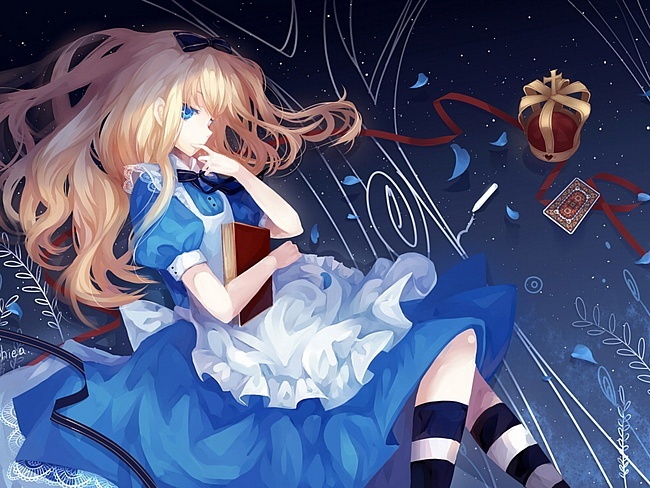 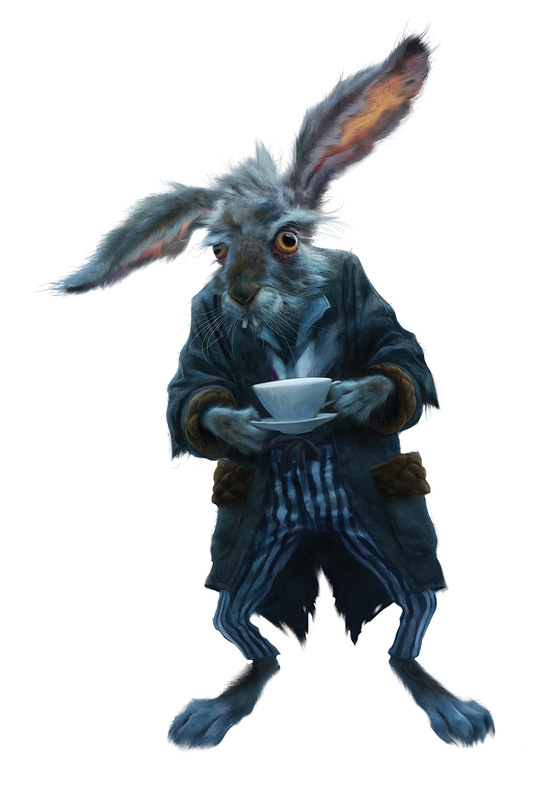 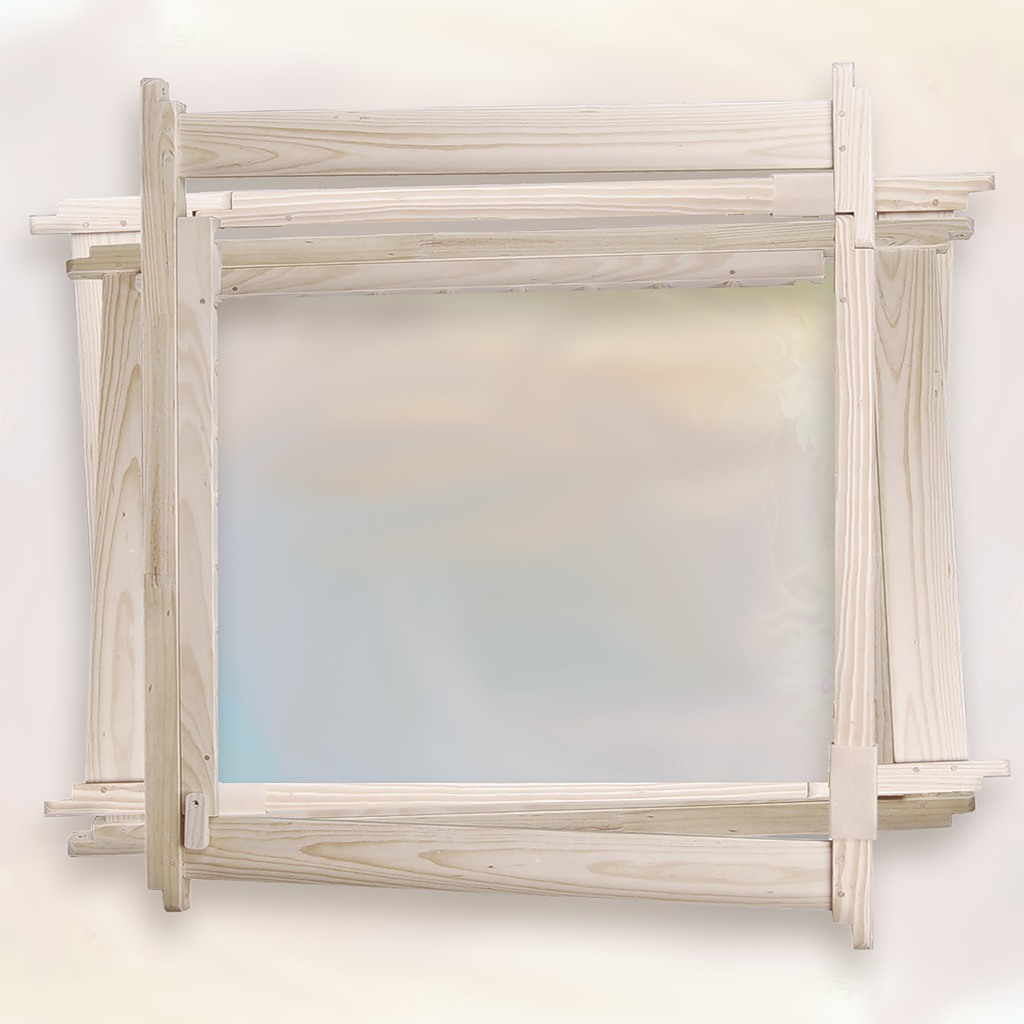 ПЕРИМЕТР
Светофор
Да
сомневаюсь
нет
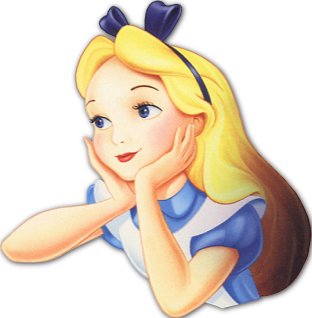 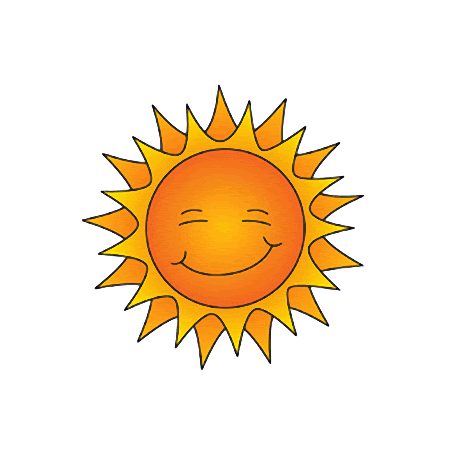 П
Что такое
Периметр?
Способы
Нахождения
периметра
Проверяю себя
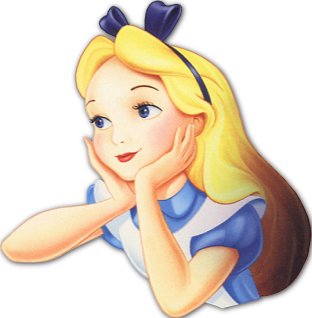 Что такое периметр?
Периметр – это сумма всех длин сторон многоугольника.
Периметр обозначается буквой латинского алфавита – Р (пэ). 

Периметр измеряется в  мм, см, дм, м, км.
Периметр треугольника
Равнобедренный      Разносторонний
Равносторонний
в
а
а
а
а
а
с
а
в
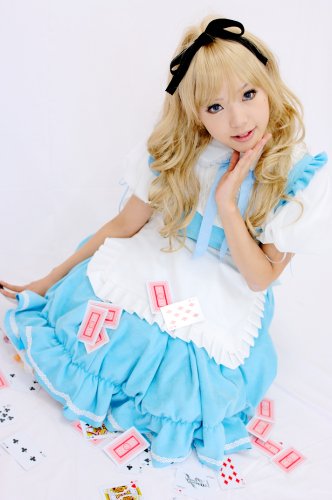 .
.
P = a + в + c
P = a   2 + в
P = a      3
Молодцы!
Периметр прямоугольника
в
а
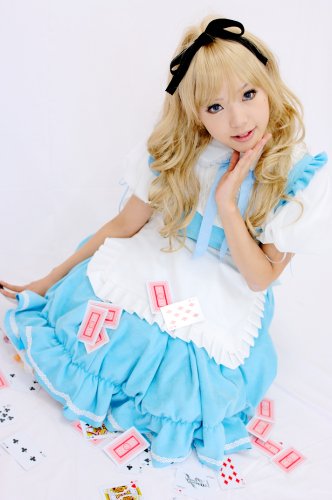 Р = (a + в)  2
.
.
Р = а   2 + в   2
.
Периметр квадрата
а
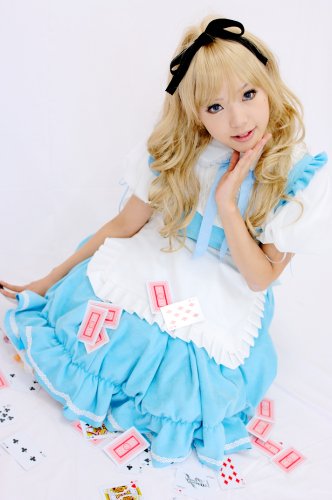 P = a   4
.
а
в
.
.
P = a   2 + в   2 + с
e
с
d
в
в
P = a + в + с + d + e
a
a
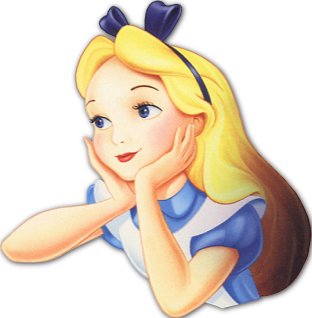 c
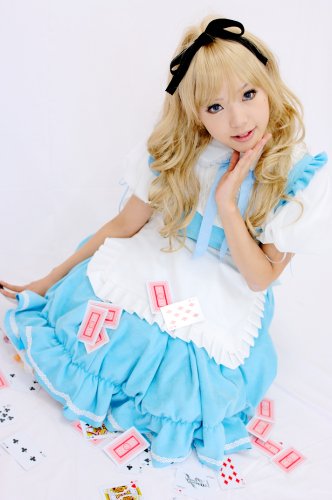 Сегодня на уроке я  узнала …
Я  научилась …